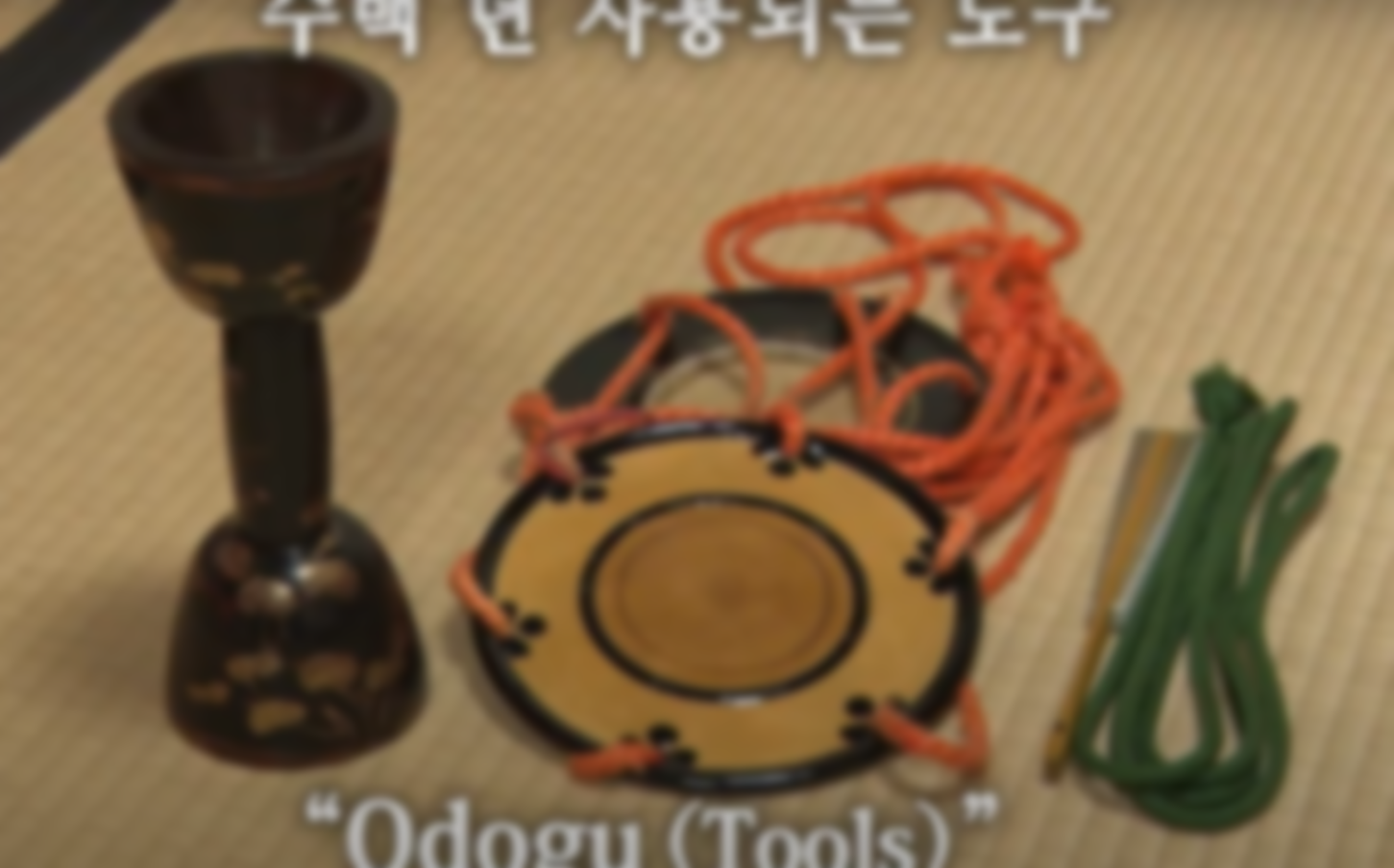 ‘노’ 연주 악기 - 쓰즈미
구성
  -두 장의 가죽
  -통 (몸체)
  - 뒷면 : 음의 고저
  -종이의 무게와 습기 
     -> 음색 다름
-인기곡: 하고로모(ET)
-역사: 야마토 국가
-내용: 종교. 종파 초월

   ->인간이 범한 과오 구제